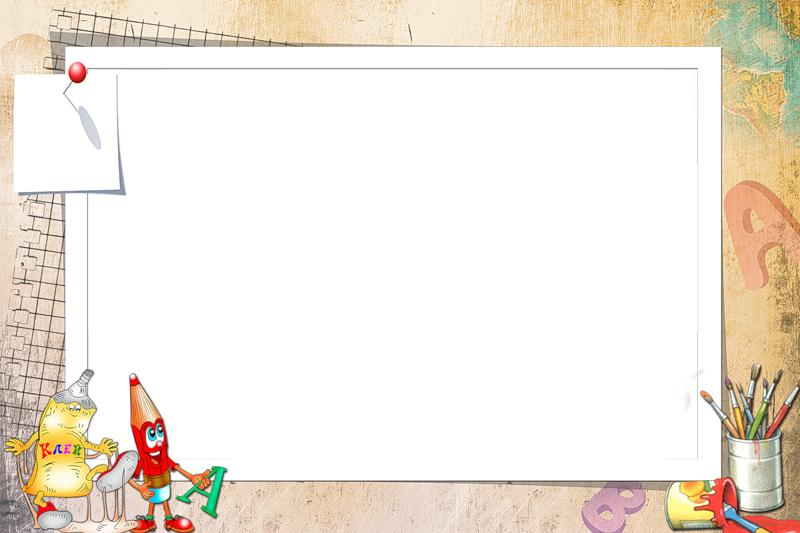 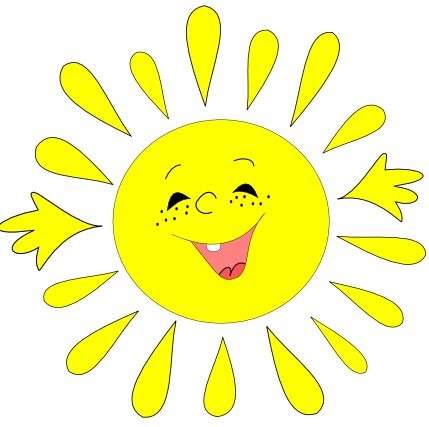 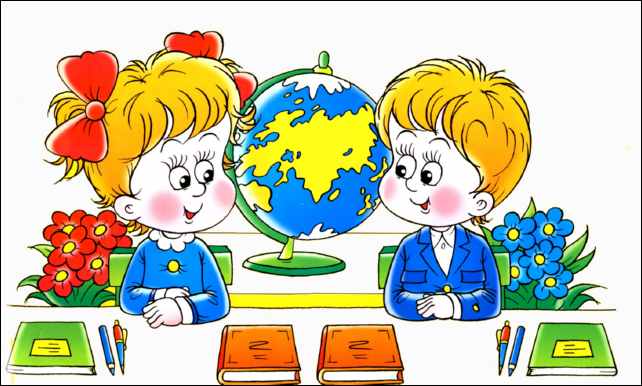 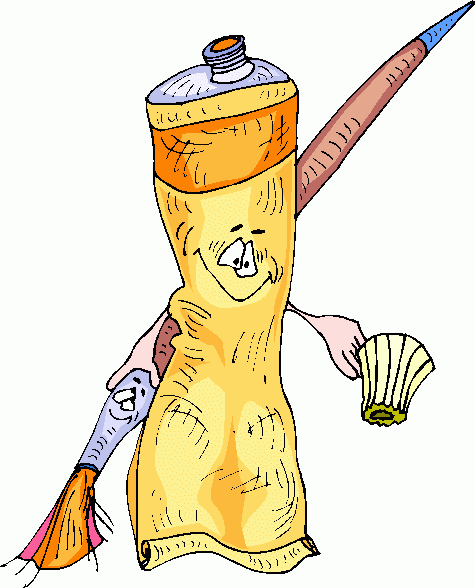 «Третий лишний»
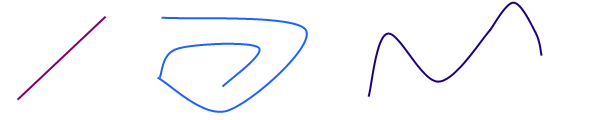 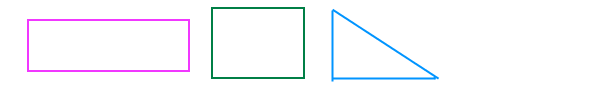 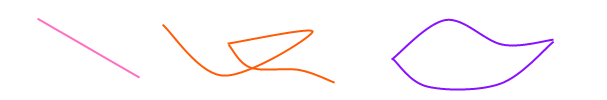 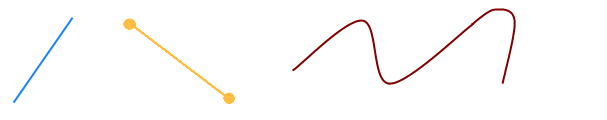 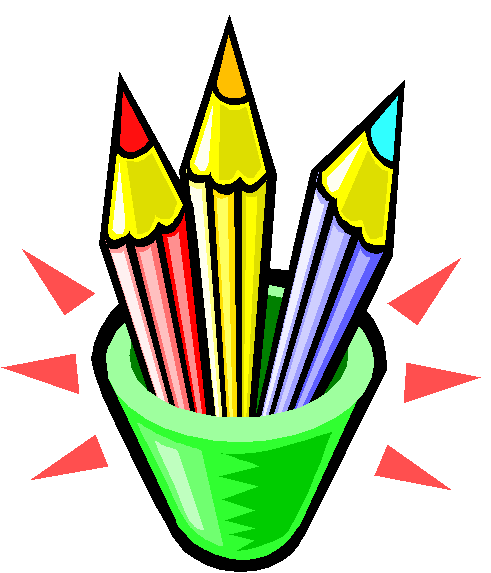 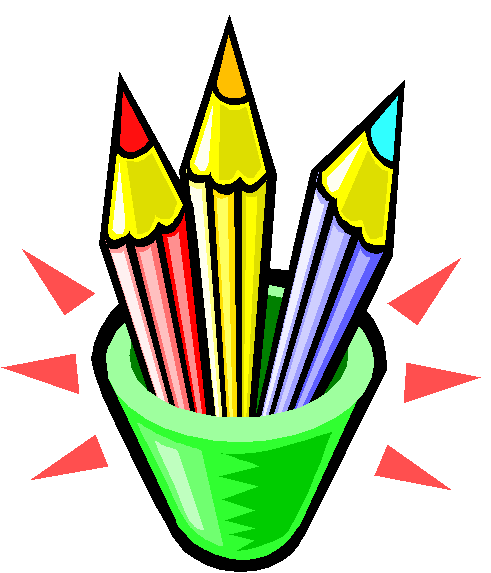 Правила работы в группе
Чтобы попросить слово, подними руку.
 Говори по теме, кратко, понятно.
 Выслушай каждого, не перебивай.
     Не говори одновременно с другими.
 Старайся понять мнение другого,
     даже если ты с ним не согласен.
 Будь доброжелателен и терпим.
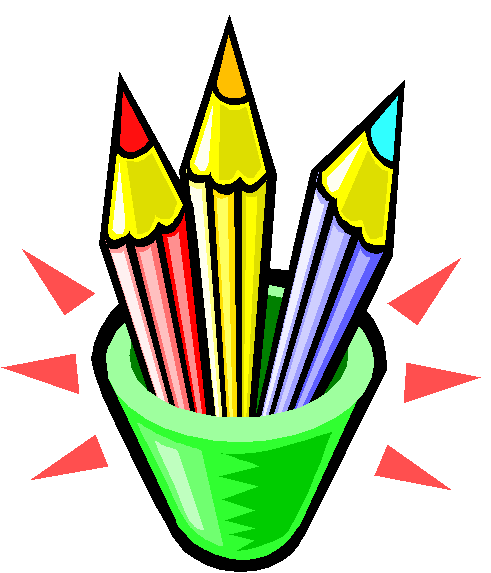 Правила работы в паре
При выполнении задания помогайте друг другу.
Доброжелательно исправляйте ошибки друг другу.
Действуйте согласованно. Ты в ответе за товарища, он за тебя.
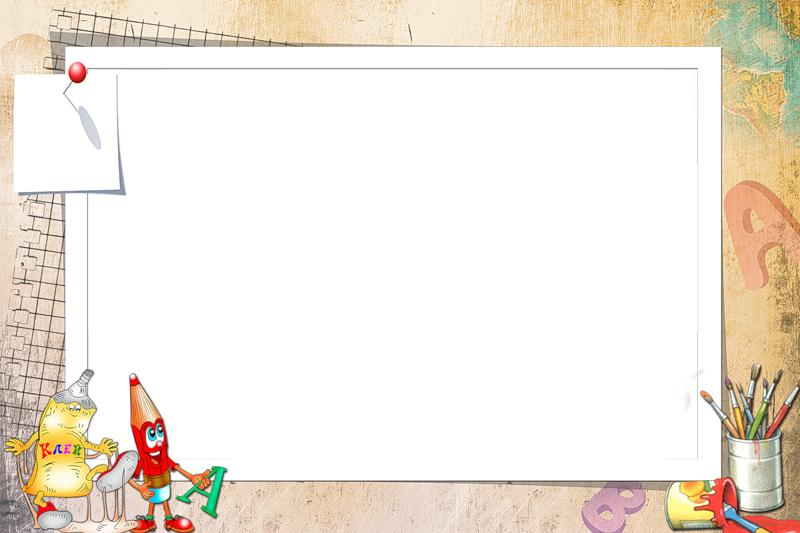 Ломаная линия
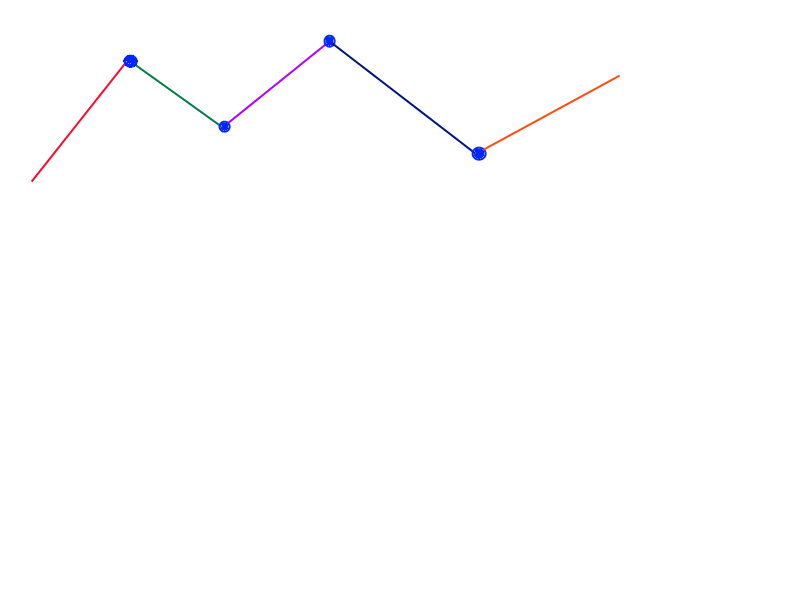 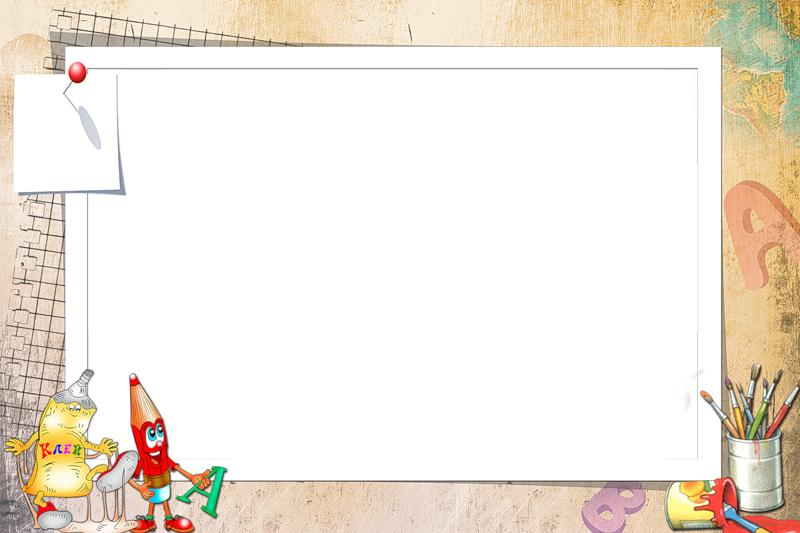 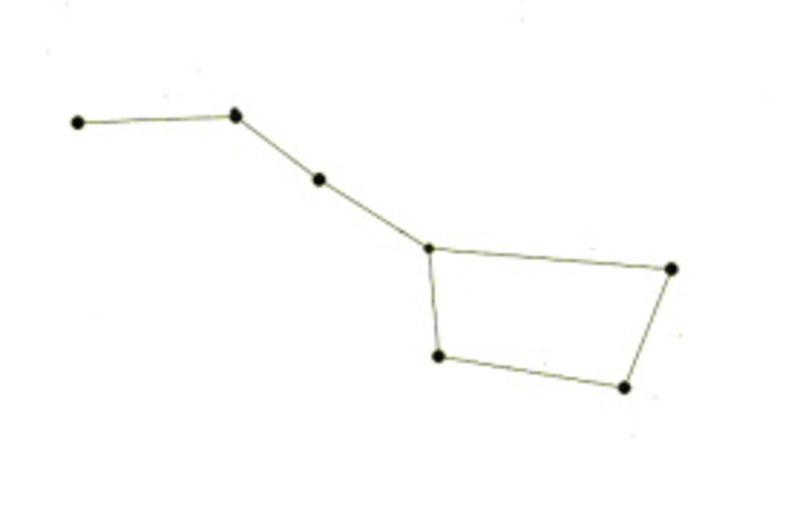 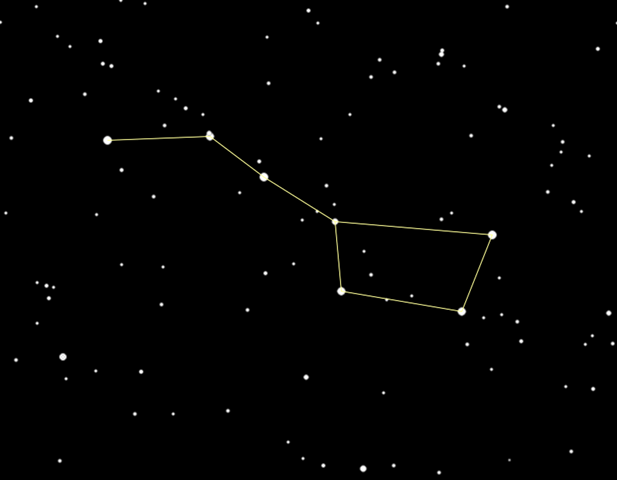 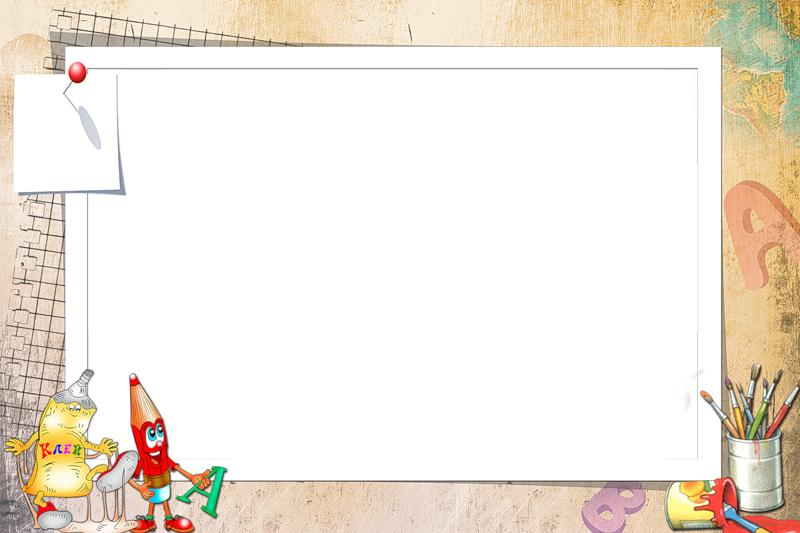 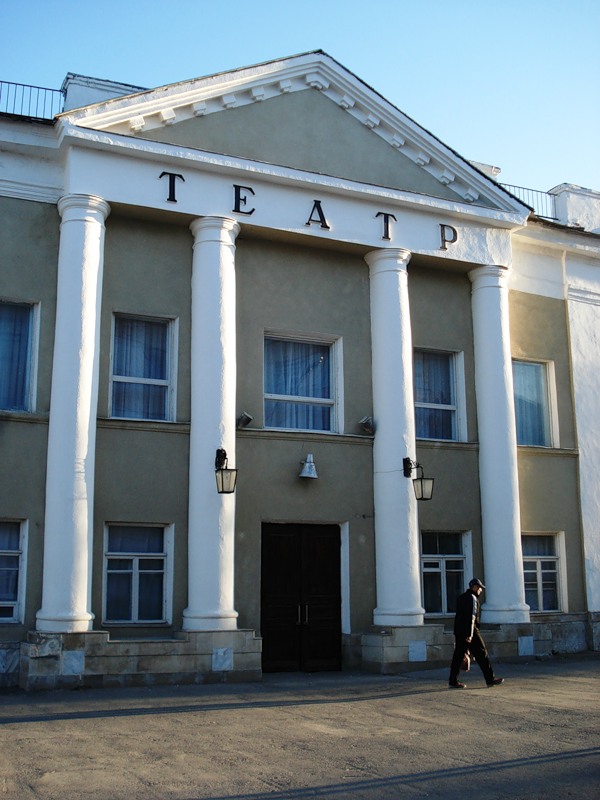 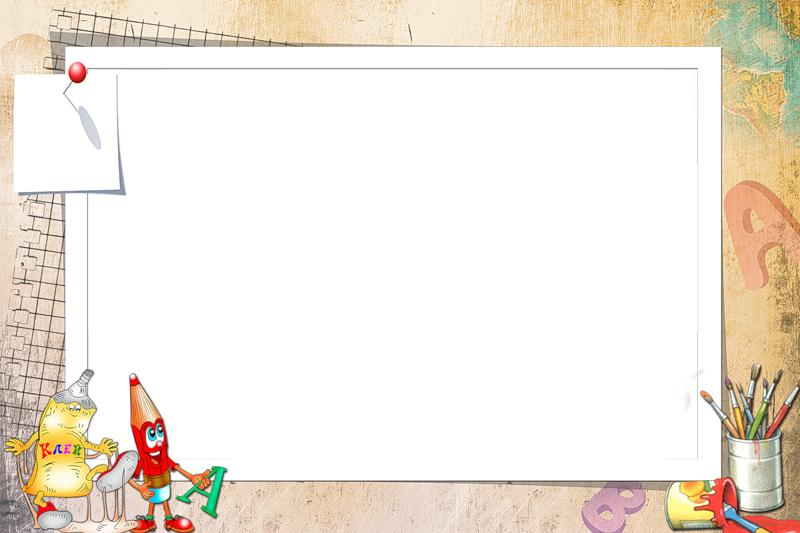 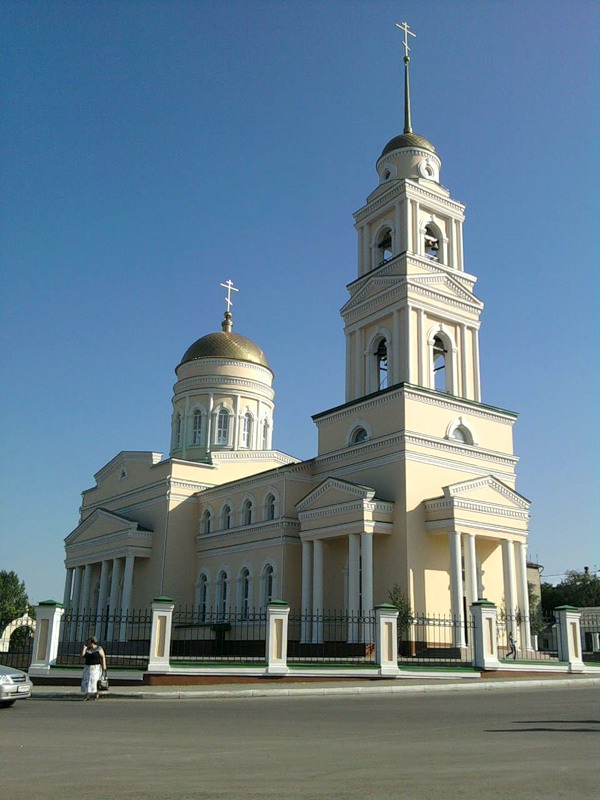 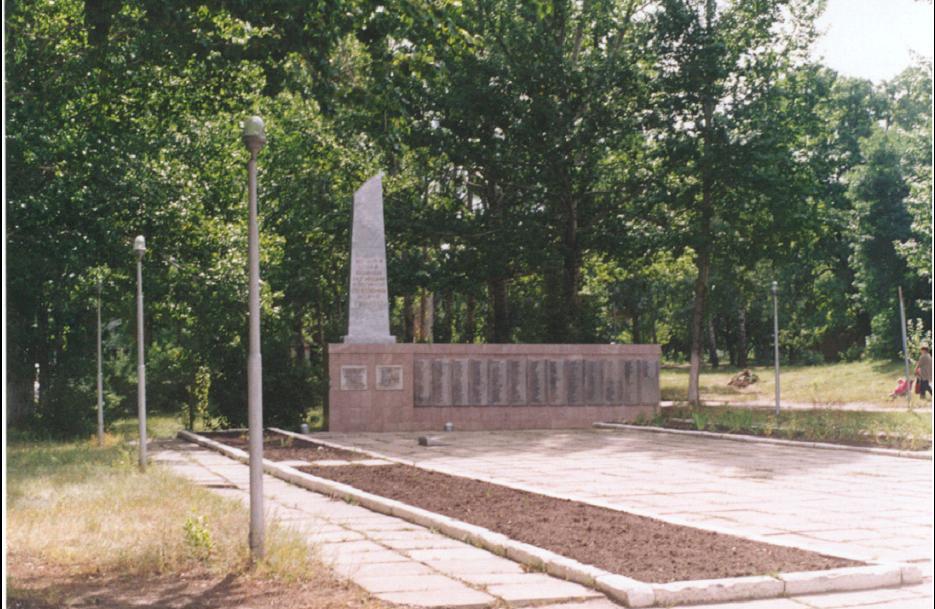 Дидактический материал №2 (с.53.№2)
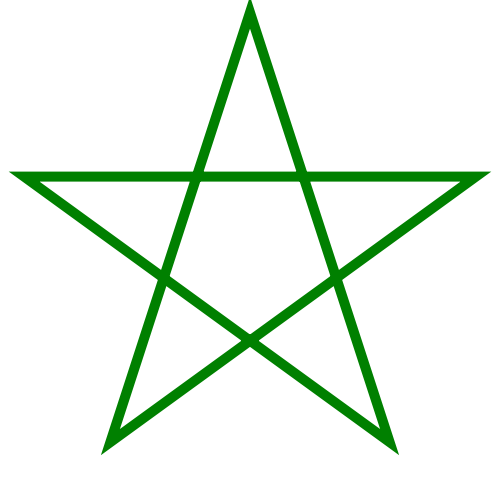 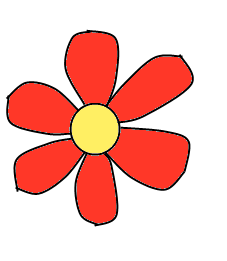 - справился легко

                       
                     - испытал трудности, 
                             но справился

                     - не справился с заданием
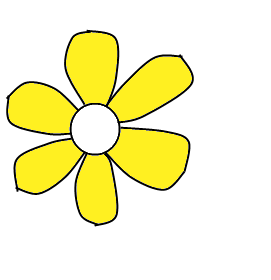 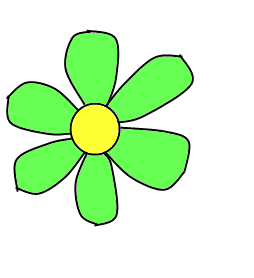 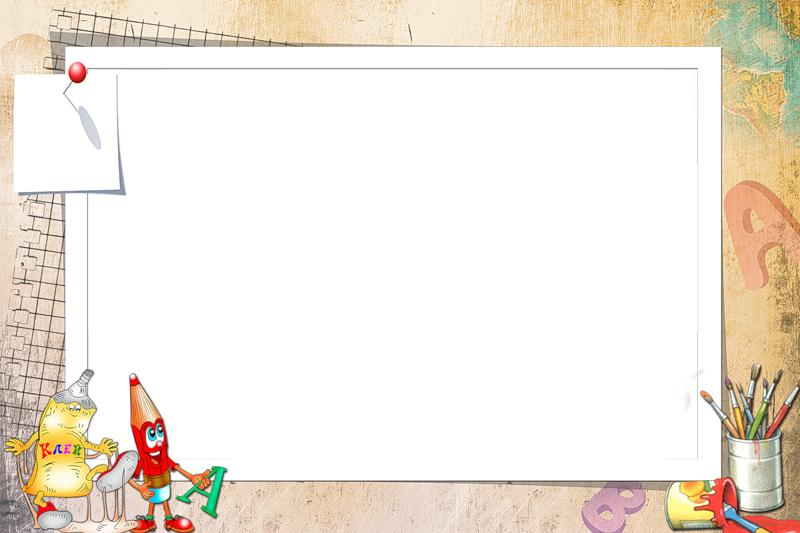 Я узнал…
Было интересно…
Было трудно…
Мне захотелось…
Порадовался тому, что…
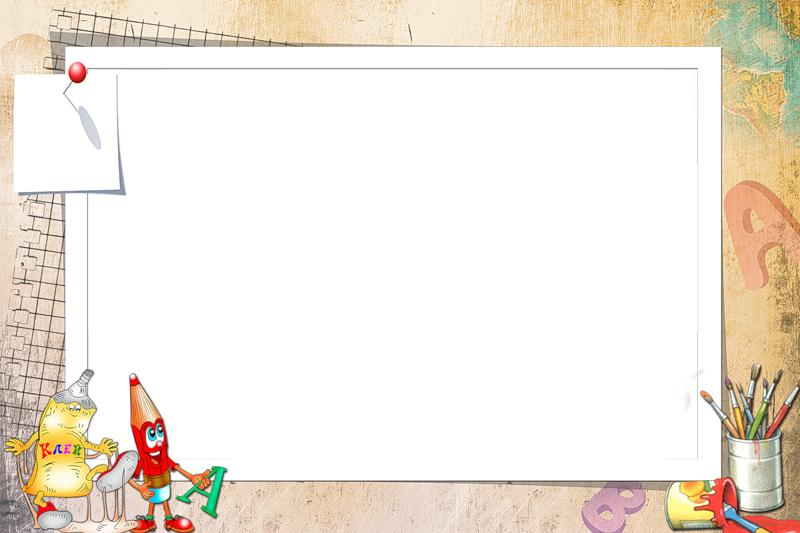 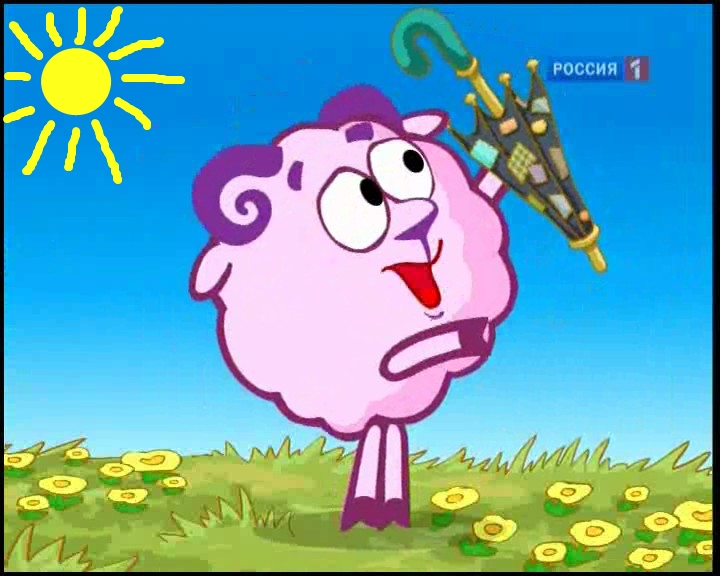 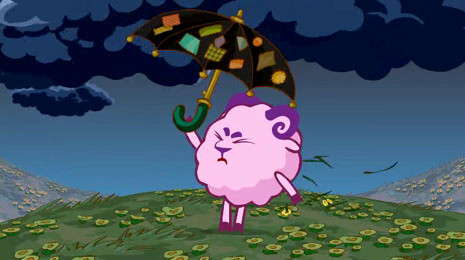